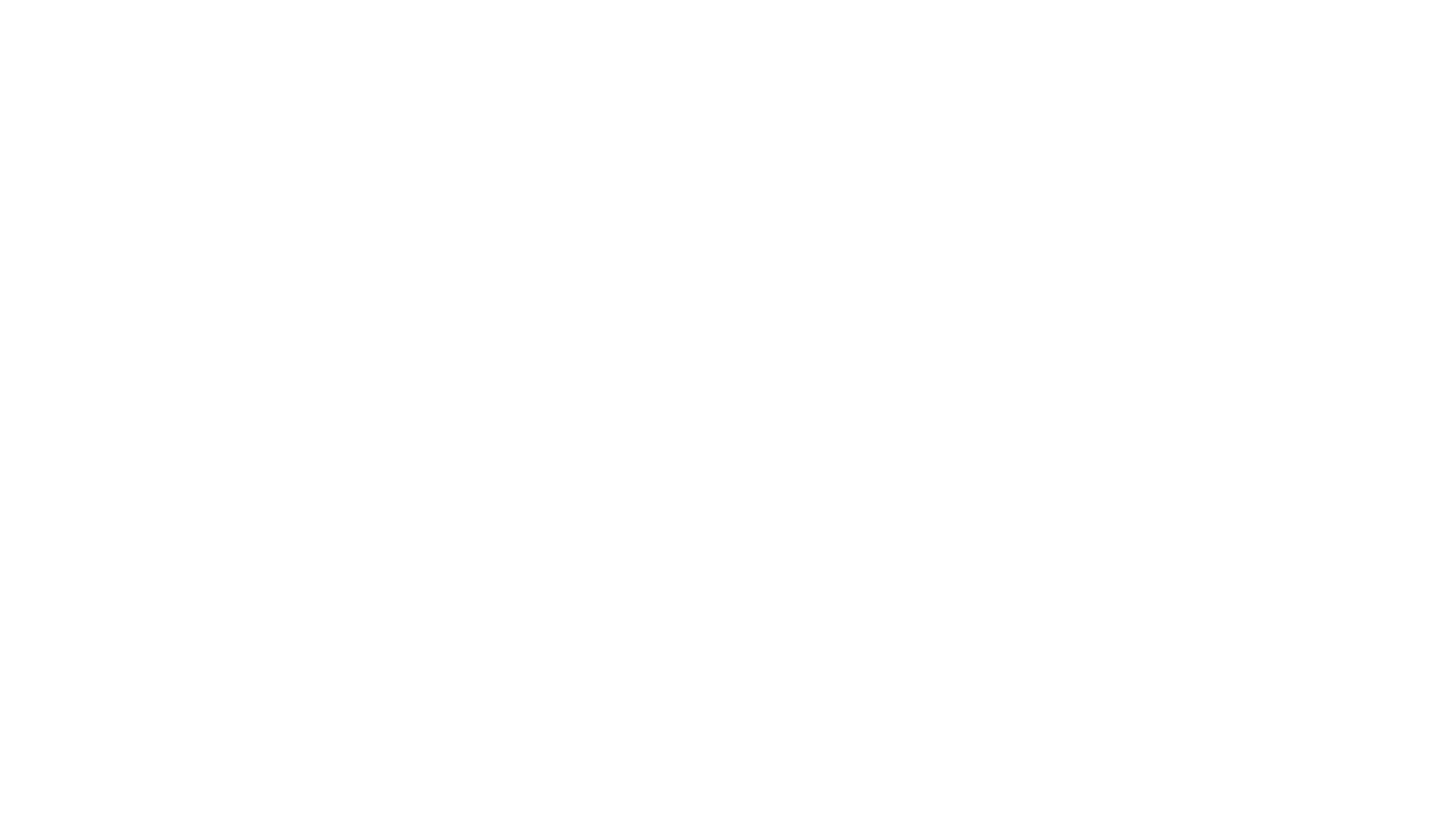 An Introduction to Business & Management
The Role of Business
Producing crops or extracting raw materials from the earth
Creating a product
Providing a service
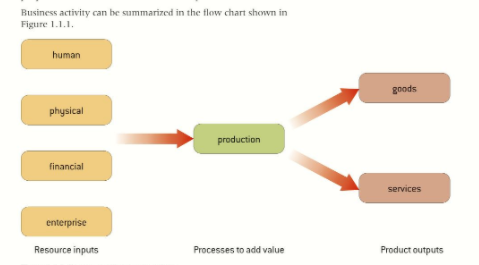 Business Functions
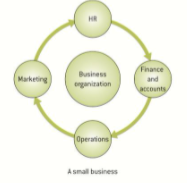 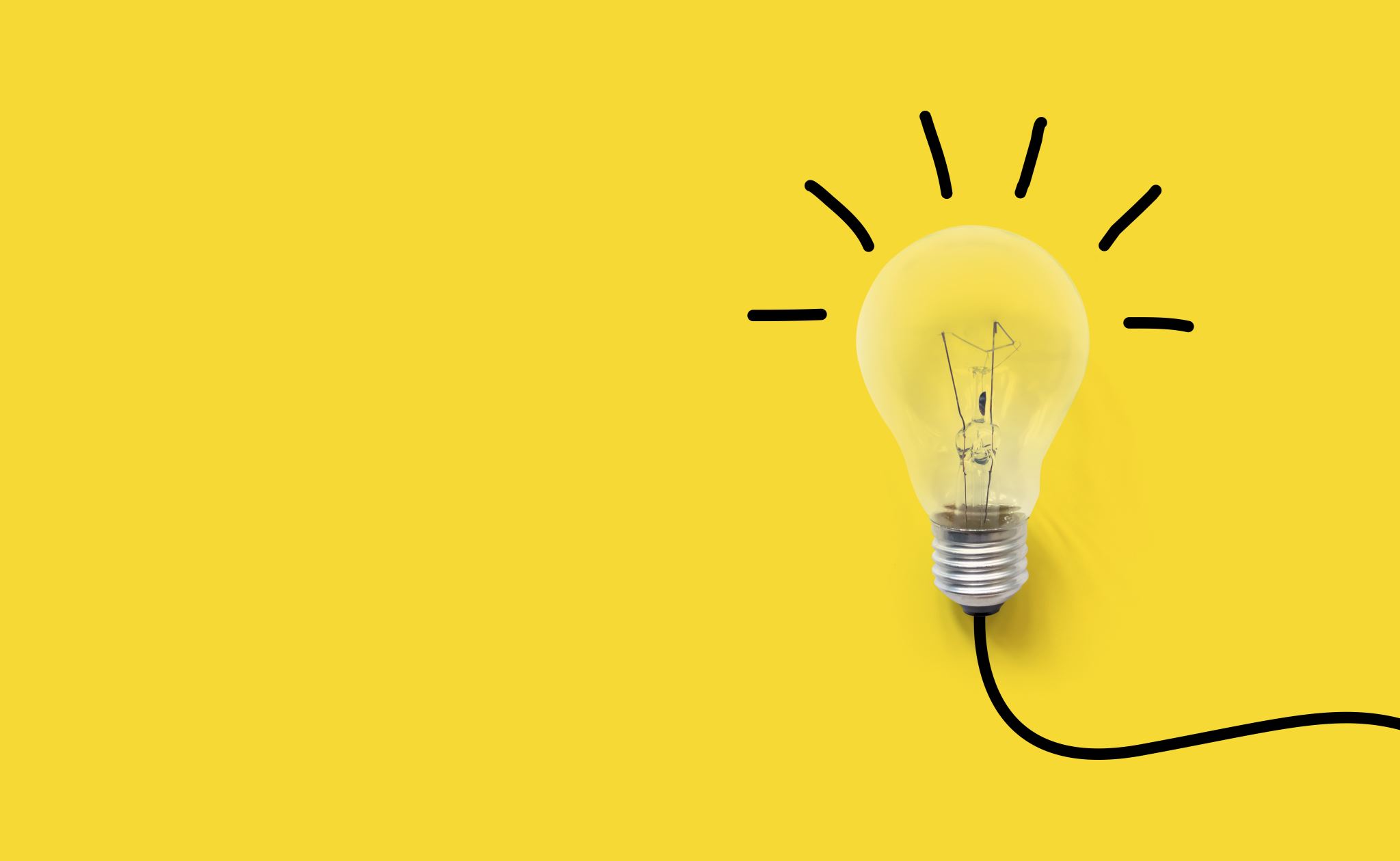 Role of Business Departments
HR-Recruits and trains appropriate hires. Helps to make sure all employee laws are followed
Finance-Ensures funds are available for the operations of the company and records all transactions and financial statements
Marketing-ensures company offers goods and services that are desired by enough customers to make company profitable
Operations-ensures production occurs in a way to make the most cost efficient and quality product/service
Sectors of Business Activity
These sector are typically linked by the “Production Chain” which are the detailed steps to take a raw material and turn it into a consumable good that can be marketed.
Think of some everyday products that you use and imagine their production chain. Consider:
 a cherry pie from Publix
A skateboard
A cellphone

What primary, secondary, tertiary, and quatemary business are involved in the production, distribution, and marketing of these products?
Be a Thinker
Sectorial Growth and Integration
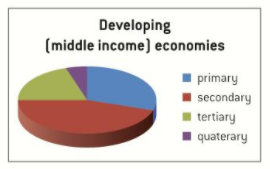 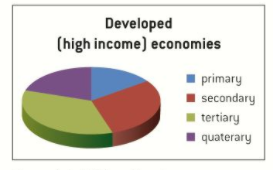 Sectorial Change
Entrepreneurship
Reasons for starting up a business
The process of starting up a business
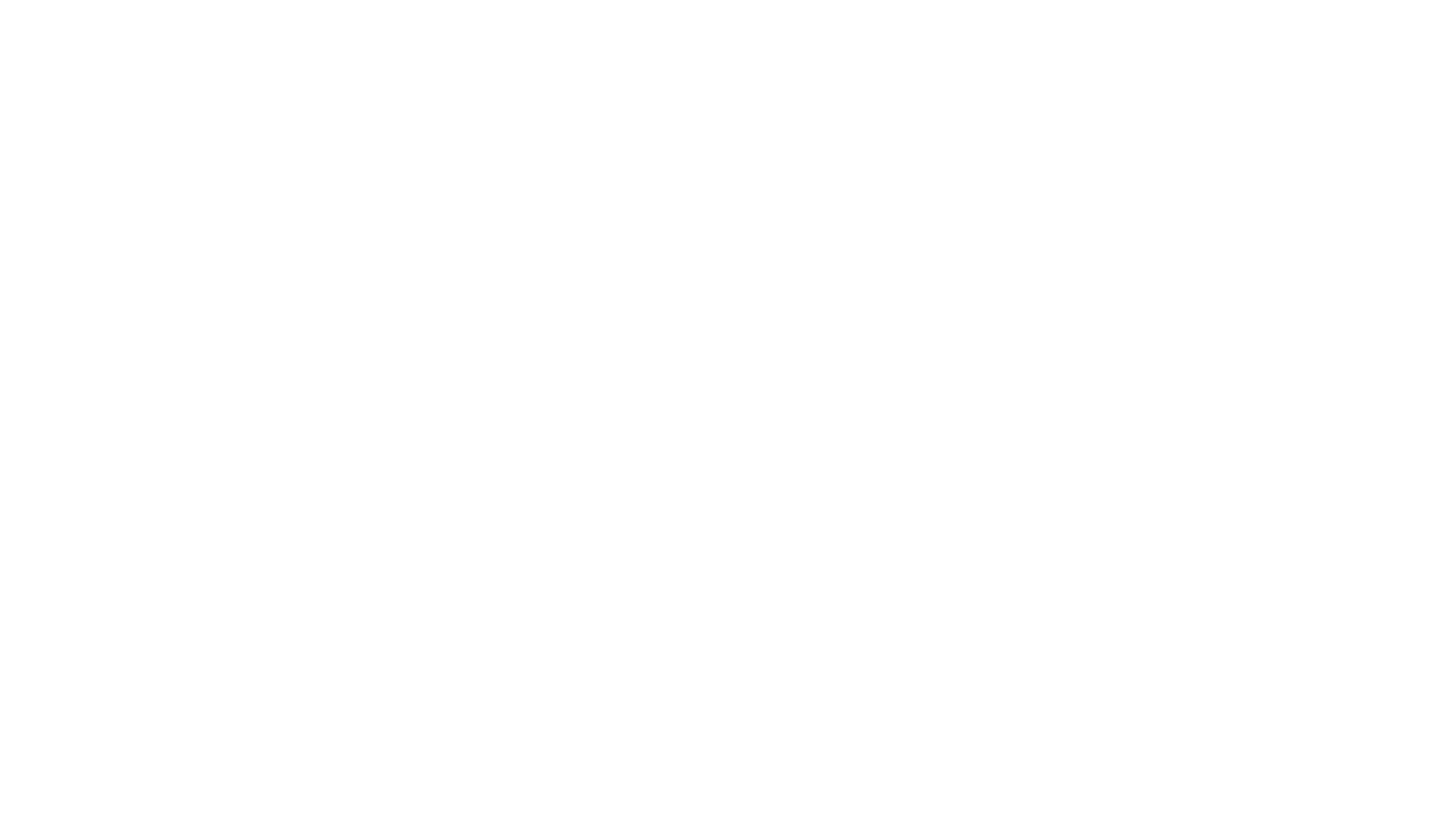 Choose one of the following business:
Local delicatessen and café
Manufacturer of a new energy drink
Traveling hairdresser and beautician
After-school sports club

What would be some bullet points for each step of the starting a business process?
Be a thinker!
The Purpose of a Business Plan
The Elements of a Business Plan
Key Questions